Cieľ:
Vedieť vytvoriť na webových stránkach animované prvky, oboznámiť sa so softwerovými nástrojmi na ich vytvorenie
Animované prvky na webových stránkach

 FLASH (swf) – banery, reklamné pútače, popup okná
 video (mp4, mov, avi, wmv)
 slideshow (jpg, gif, css)
 fotogalérie (jpg, css)
 animované menu (css)
Motivácia
Ukážky vypracovaných projektov webových stránok žiakovProjekt 1 , Projekt 2 , Projekt 3

Opakovanie
HTML
CSS
Java Script
PHP
SQL
telo webu
odsek
odrážky
hlavička
kľúčové slová, názov stránky, popis 
hypertextový odkaz
tabuľka, riadok, bunka
vstupné pole
tlačidlo
výber zo zoznamu
výber jednej z možností
font písma
výška písma
Nutné predpoklady:
Stránka v HTML
Stránka s CSS
18.  prázdny riadok
19.  pozadie
20.  vodorovná čiara
21.  tučné písmo
22.  šikmé písmo
23.  podčiarknuté písmo
24.  obrázok
Opíšte postup programovania:
Súčet 2 čísiel
Maximum z 3 čísiel
Kalkulačka
Prihlásenie do systému
Nadpisy
Výpočty zo vzorcov
Flash (súbory vo formáte swf)

Výhody:
 efektné reklamy, veľmi rozšírený, 

Nevýhody:
 nie je to prístupný formát, treba vytvoriť textovú alternatívu

Softwerový nástroj:
 flash baner creator
 výber fotografií
 výber šablony pre flash
 publikovanie (vytvorenie swf formátu, zapracovanie do HTML stránky)
1. krok – výber fotografií:
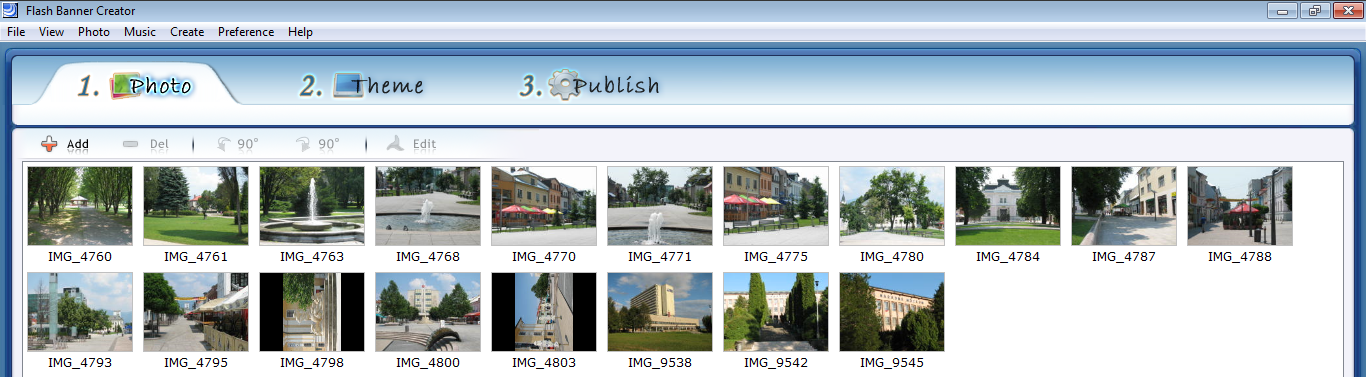 2. krok –
 výber šablony
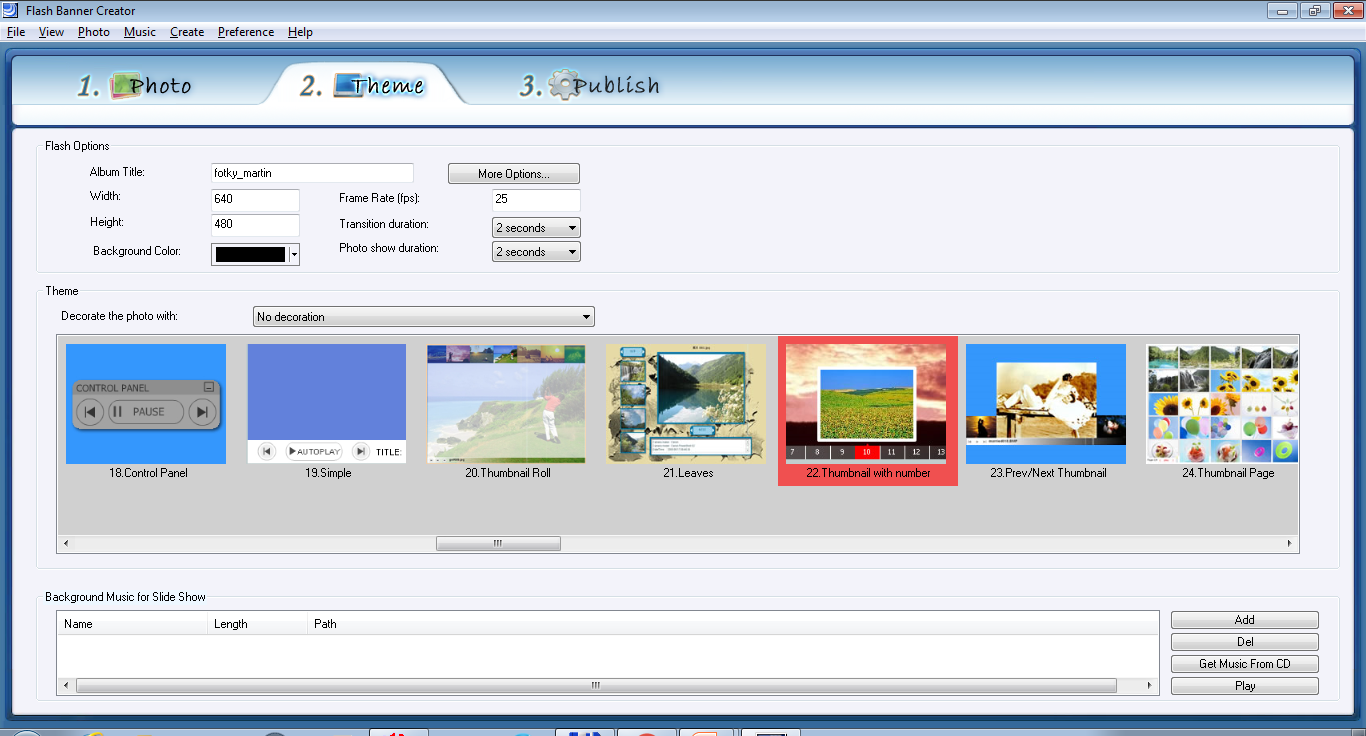 3. krok – publikovanie:
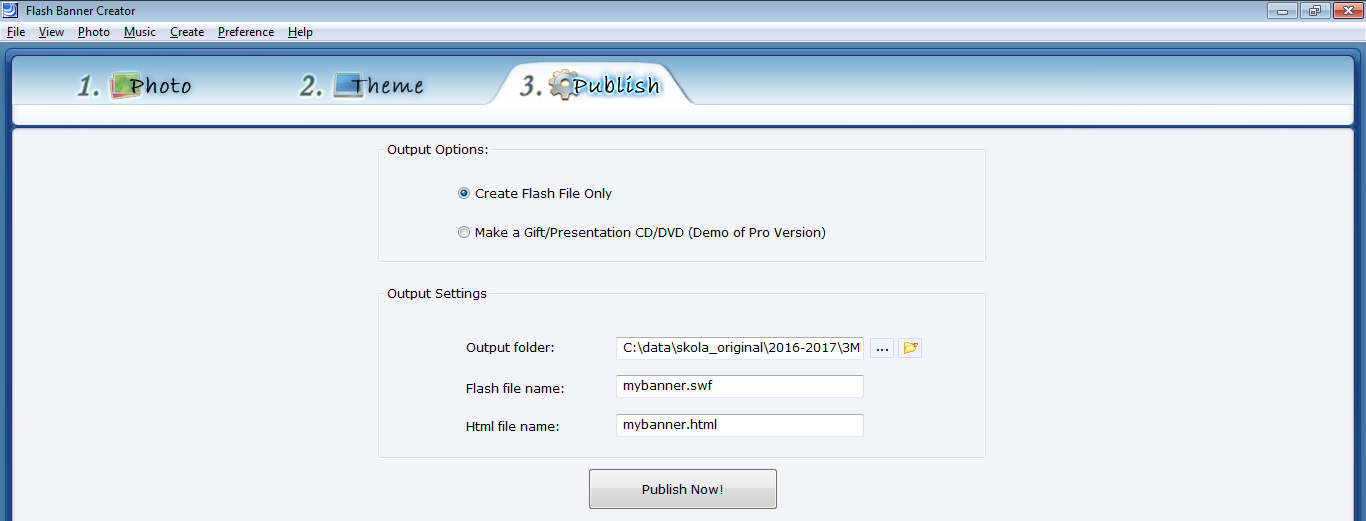 Vytvorí nám flashový súbor vo formáte swf, súčasne vytvorí aj HTML kód pre vloženie do webstránky.
Animované prvky na webových stránkach - slideshow :
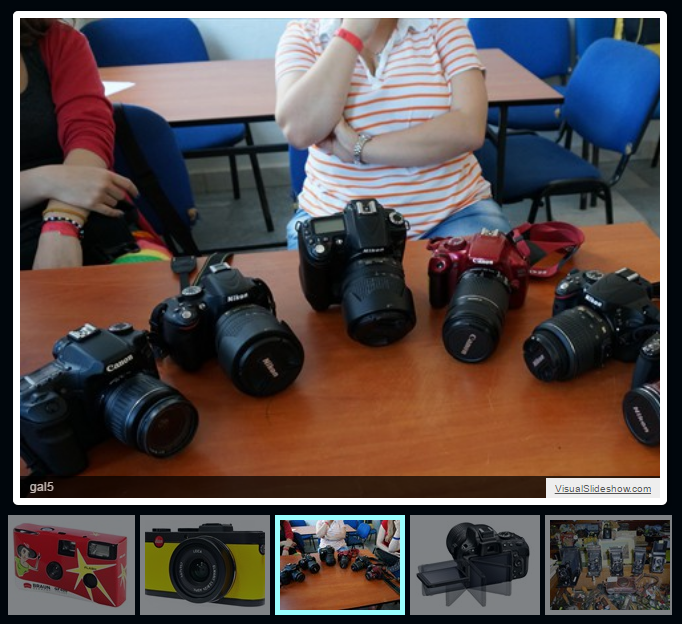 Slideshow:

 slideshow – periodická zmena a striedanie fotografií – softwerový nástroj = visualslideshow
 vytvorenie nového projektu, otvorenie starého
 nastavenie (poloha kontrolného panela, náhľadové fotografie, typ animácií)
 výber fotografií
 publikovanie
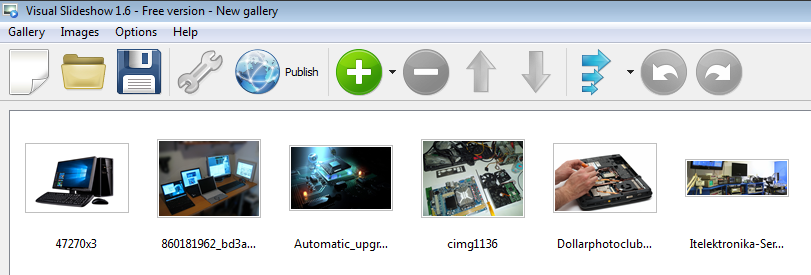 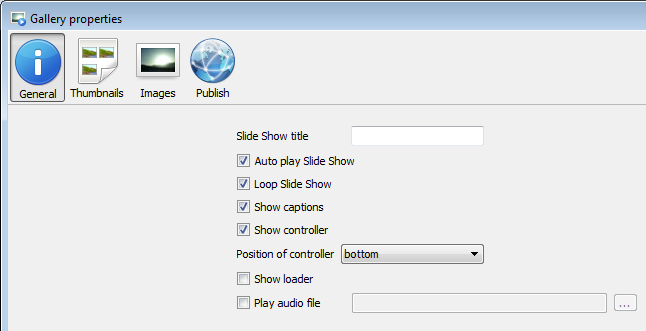 automatické spustenie
opakovanie
zobrazenie ovlád. prvkov
zobrazenie kontrol. panela
pozícia kontrol. panela
vložiť audio súbor
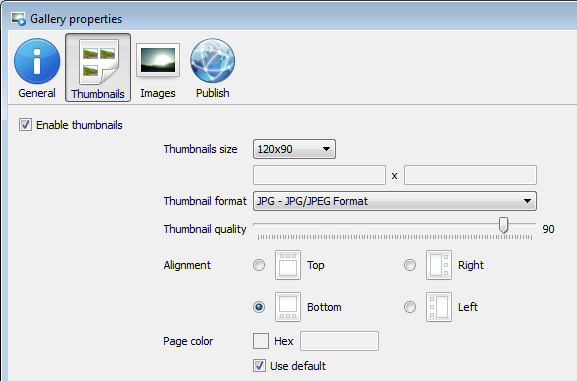 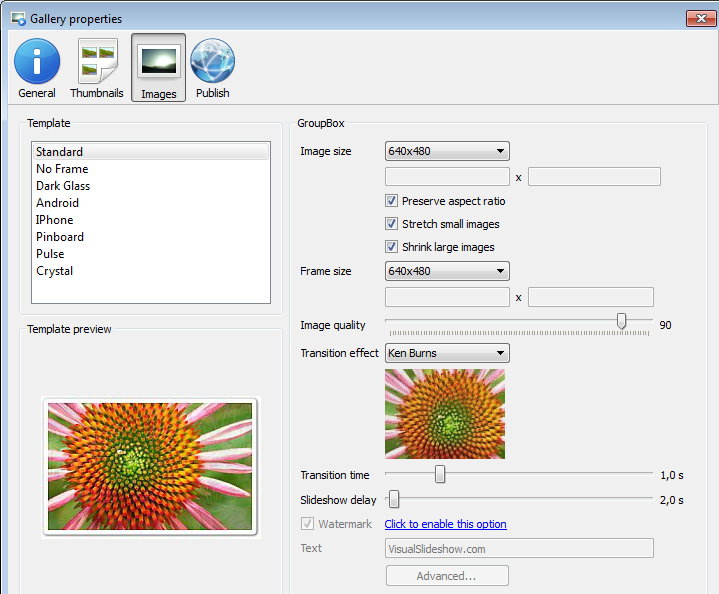 zachovať pomer strán
roztiahnuť malé obrázky
zmrštiť veľké obrázky
Prechodový efekt
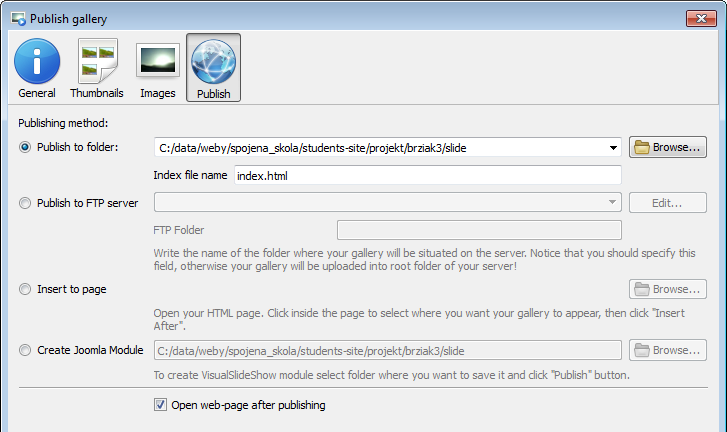 Animované prvky na webových stránkach - lightbox  fotogaléria so zoom efektom a slideshow:
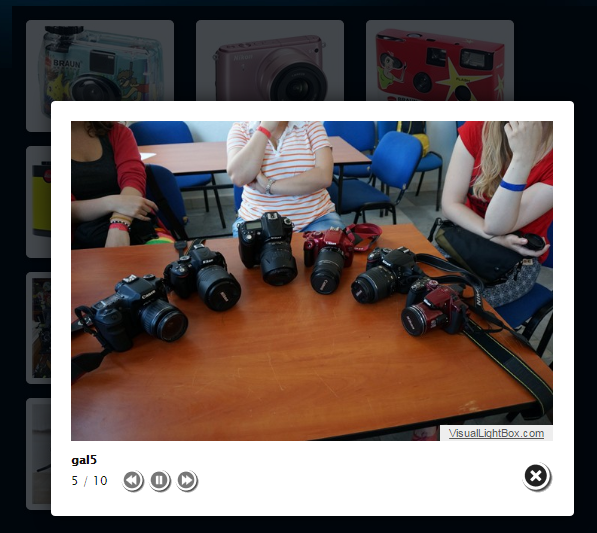 Lightbox:

 lightbox – periodická zmena a striedanie fotografií – softwerový nástroj = visuallightbox
 vytvorenie nového projektu, otvorenie starého
 nastavenie (náhľadové fotografie, typ animácií)
 výber fotografií
 publikovanie
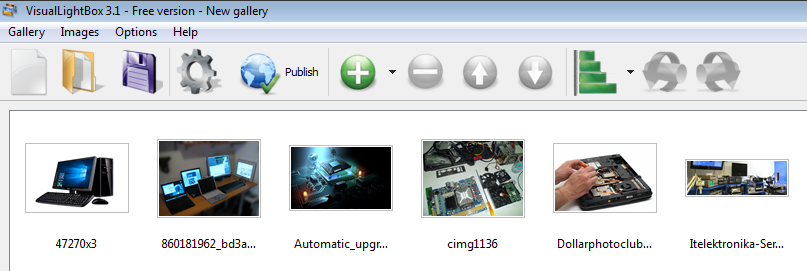 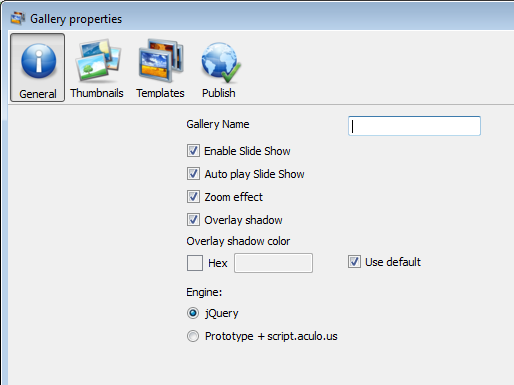 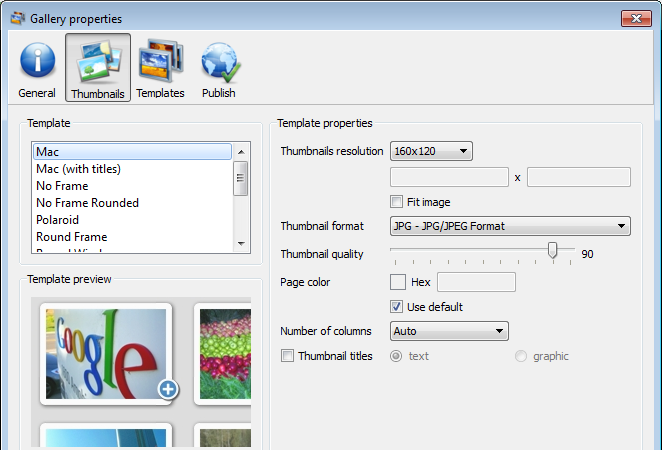 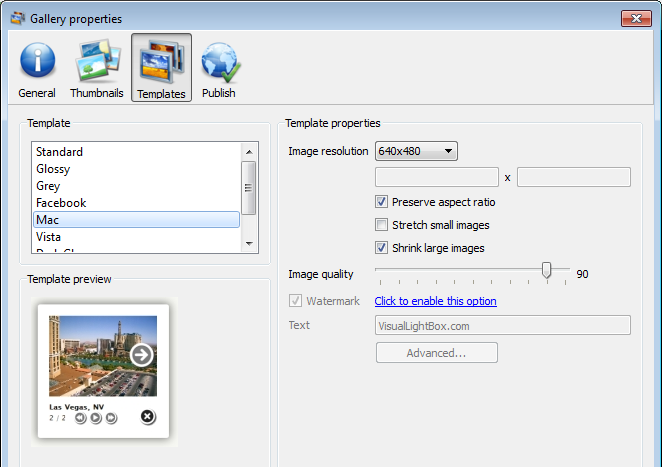 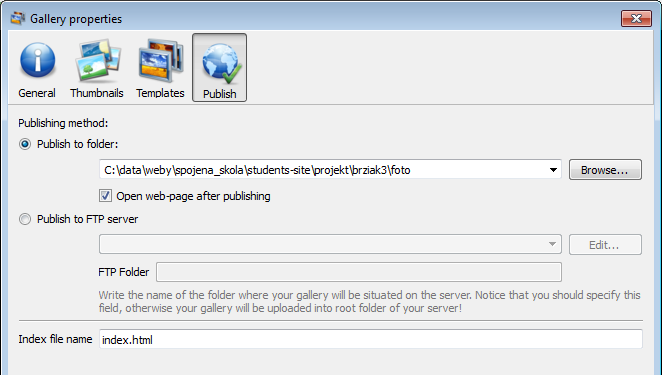 Vytvorenie videa vo Window movie maker
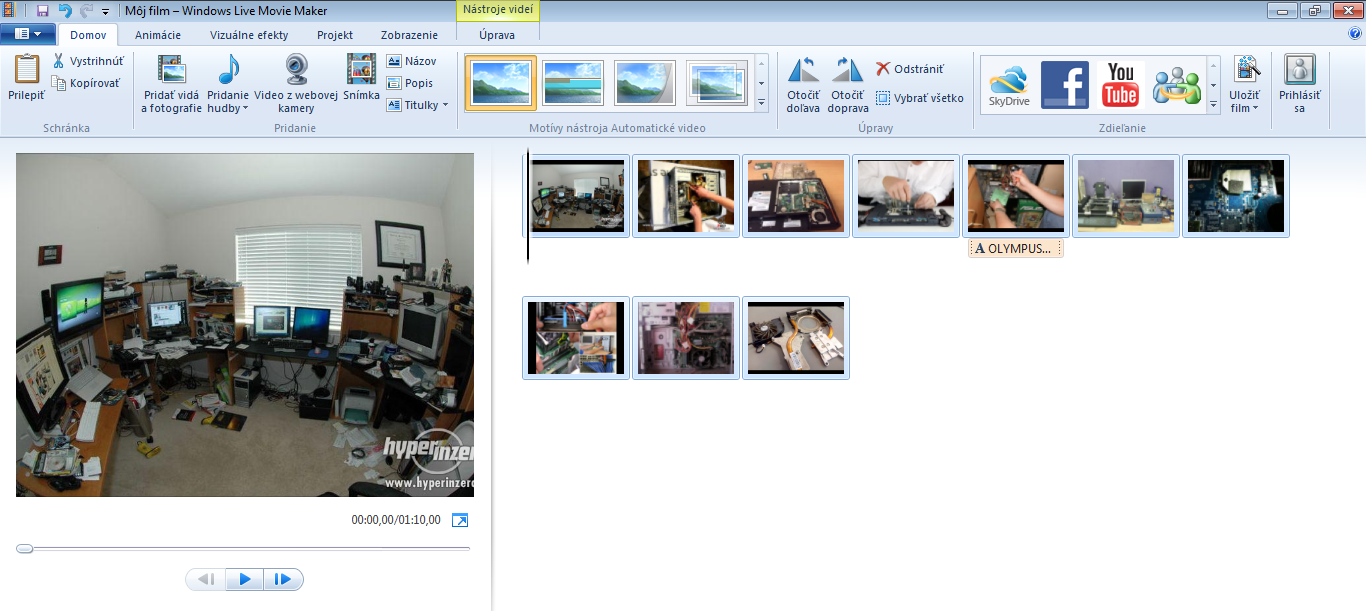 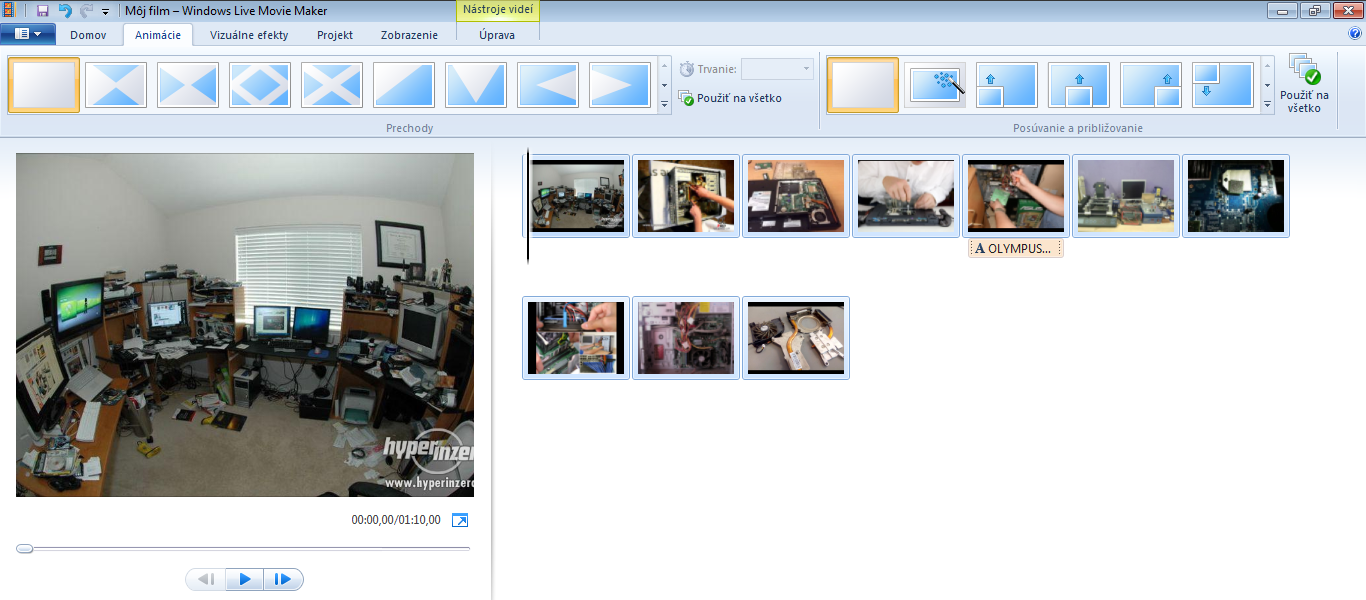 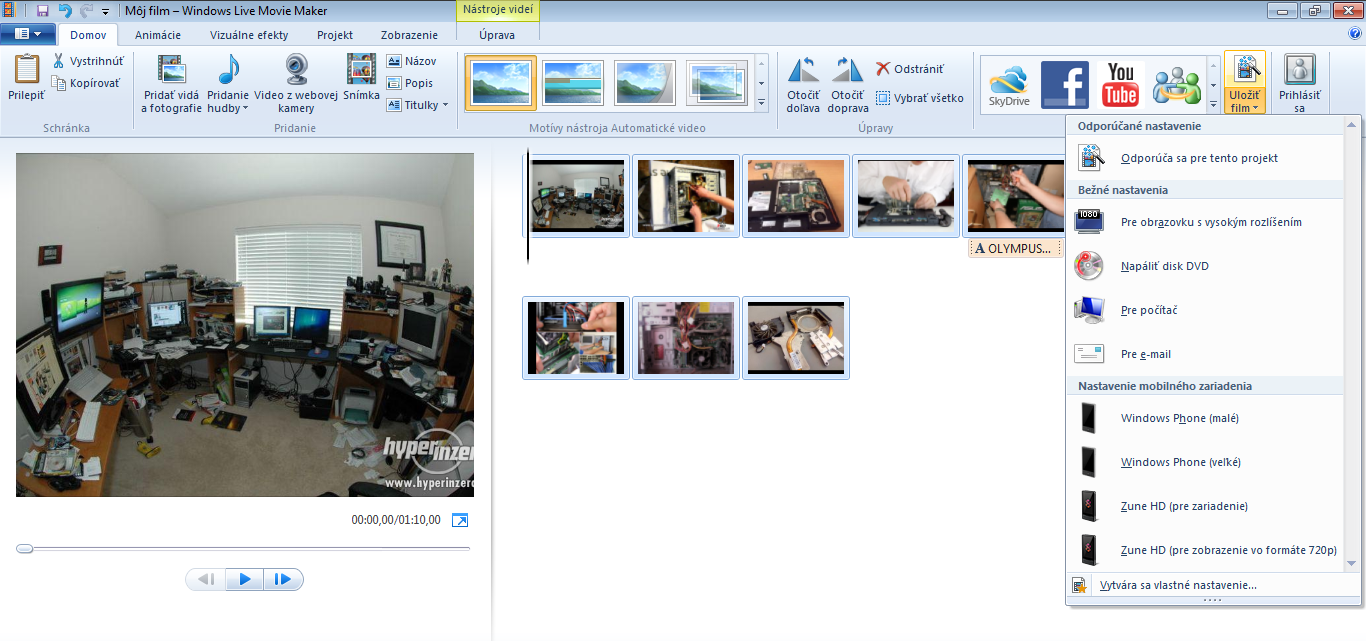 Animované menu v CSS = Easy CSS menu
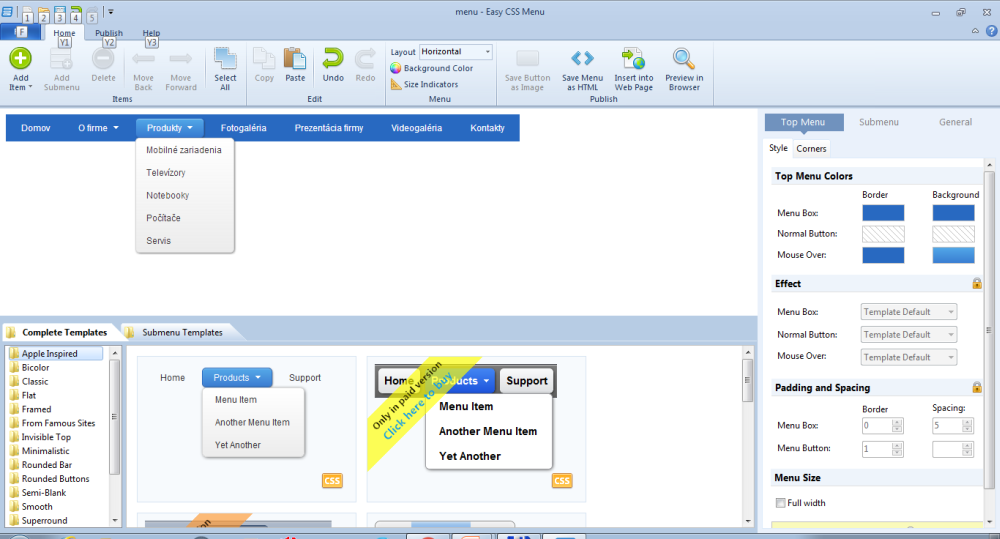 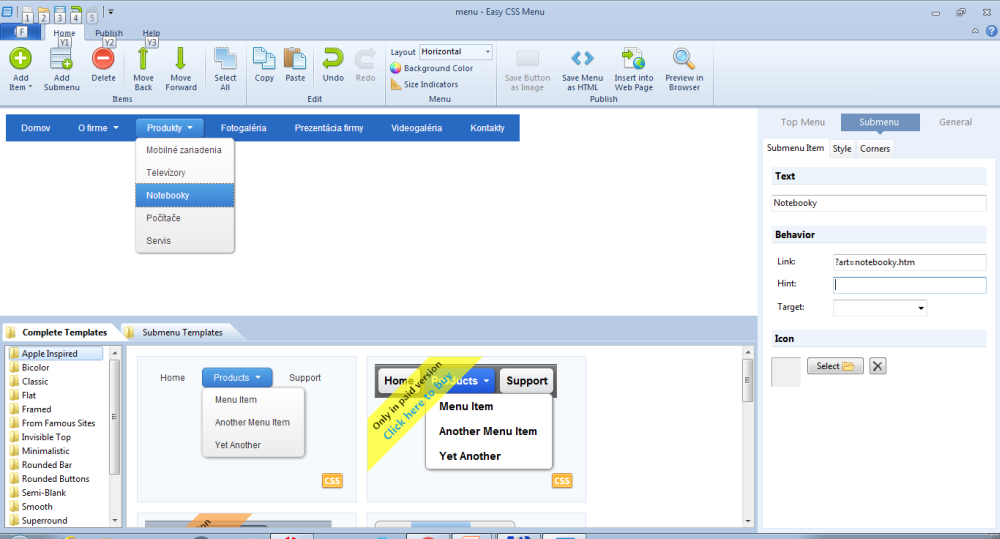 Zadanie:
Vytvorte v priečinku C://apache/htdocs zložku Vaše priezvisko.
Z internetu stiahnite 14 fotografií pre prezentáciu Vašej firmy  (PC, mobilné zariadenia, tv, notebooky, servis, ...) podľa zamerania Vašej firmy.
 Fotografie umiestnite do zložky C://apache/htdocs /priezvisko/images
Vytvorte slideshow z fotografií v zložke images.  Náhľadové fotografie vložte do spodnej časti slideshow, farba pozadia je biela. Zložku umiestnite do priečinka C://apache/htdocs /priezvisko/slide. Hlavné fotografie majú rozmer 640x480, náhľadové fotografie  120x90.
Z fotografií vytvorte vlastnú fotogalériu v programe visuallightbox, súbor uložte do zložky  light vo Vašom priečinku na ploche. Pozadie biele, shadow color biela, náhľadové fotografie 160x120, typ náhľadových fotografií Mac, počet stĺpcov auto.
Z fotografií vytvorte vlastné video v programe window movie maker, na pozadie uložte hudbu vo formáte mp3, video súbor uložte do priečinka C://apache/htdocs /priezvisko/video. Ku každej fotografii pripojte popis s iným efektom, na začiatok a koniec  videozáznamu umiestnite titulky s popisom. 
V programe Easy CSS menu vytvorte menu vo formáte HTM, s položkami:
       O firme, Produkty, Fotogaléria, Prezentácia,  Videogaléria, Kontakty. Položka O firme obsahuje submenu – História, Otváracie hodiny, Poloha, Organizačná štruktúra. Položka Produkty obsahuje submenu – Mobilné zariadenia, Televízory, Notebooky, Počítače, Servis. Súbor umiestnite do zložky C://apache/htdocs /priezvisko/menu.
Do zložky C://apache/htdocs /priezvisko umiestnite všetky podstránky  vo formáte htm podľa menu, ktoré budú tvoriť podklad pre Vašu stránku v PHP kóde. Podstránky vytvorte v editore Front Page.
V podstránke Domov použite baner vytvorený vo Flash Baner Creator.